When you multiply a number by ten, you just put on an extra zero. 
So 10 x 2.8 = 2.80
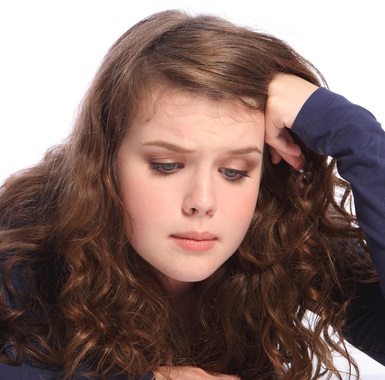 Kayla
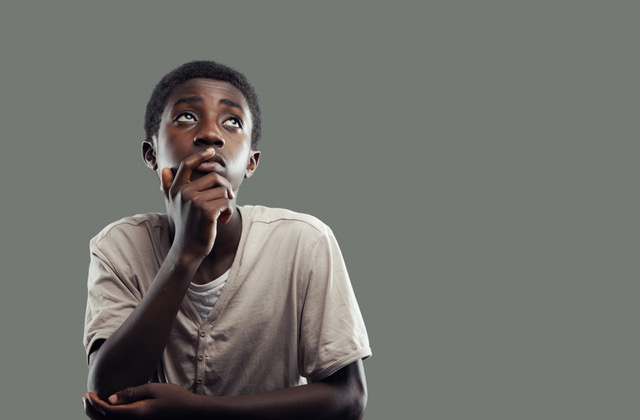 The decimal point separates the whole numbers from the decimals.
So 6 x 4.8 = 24.48
Felix
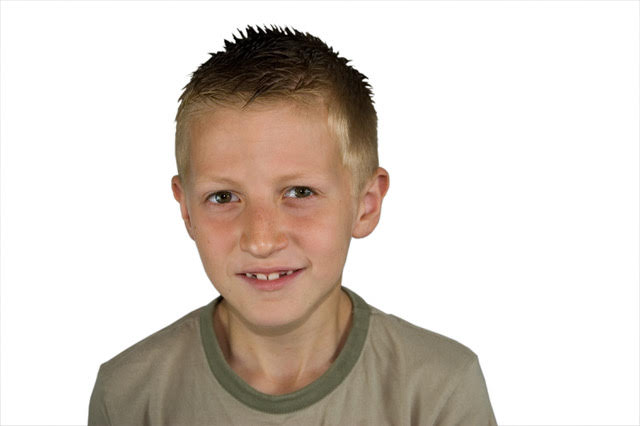 Multiplying 0.8 x 0.3 is easy.
8 x 3 = 24.
 Both 0.8 and 0.3 have one decimal place so the answer is 2.4.
Len
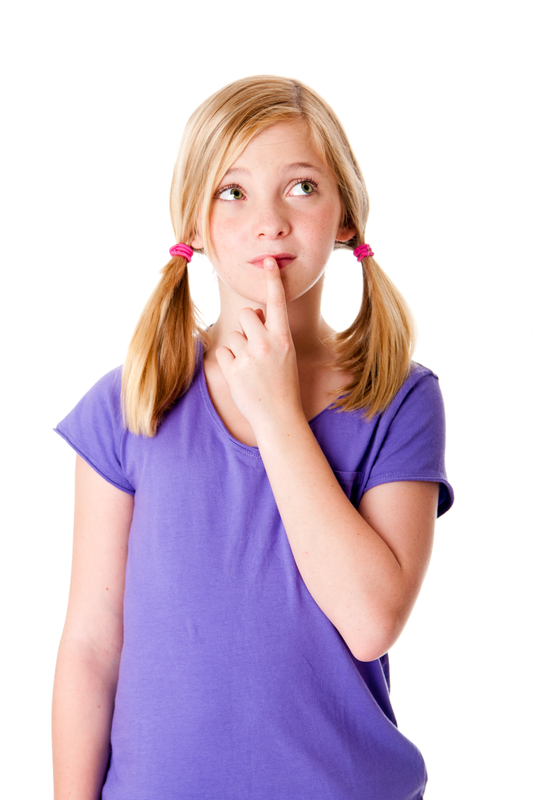 To multiply 1.5 x 0.8 I work out 15 x 8 = 120 first.
 Zeros on the right don’t count with decimals so I think the answer must be 1.2, not 12.0 .
Emma